Из истории образования ПАДУНСКОЙ СРЕДНЕЙ ШКОЛЫ
Многое стирается в человеческой памяти, многое забывается, но школу, где человек начинает познавать мир забыть невозможно.
Направление: История моей школы
Название: «Из  истории образования Падунской средней школы»
Выполнил:Злипух Степан Дмитриевич,
МБОУ «Падунская СОШ», 9 класс, п.ст. Падунская, Промышленновкий муниципальный округ.
Руководитель: Штерцер Ирина Александровна, учитель истории и обществознания
Краткая биографическая справка
Школа была образована в 1954 году.В 1953 году принято решение о создании школы
-Первый   директор: Мостовщиков Дмитрий Иванович
-Всего директоров – 9
-Первый завуч Падунской средней школы Шеметова Елена Марковна
-Первый выпуск состоялся в 1957 году
Вот в это новое  здание пришли её ученики 1 сентября 1954 года.
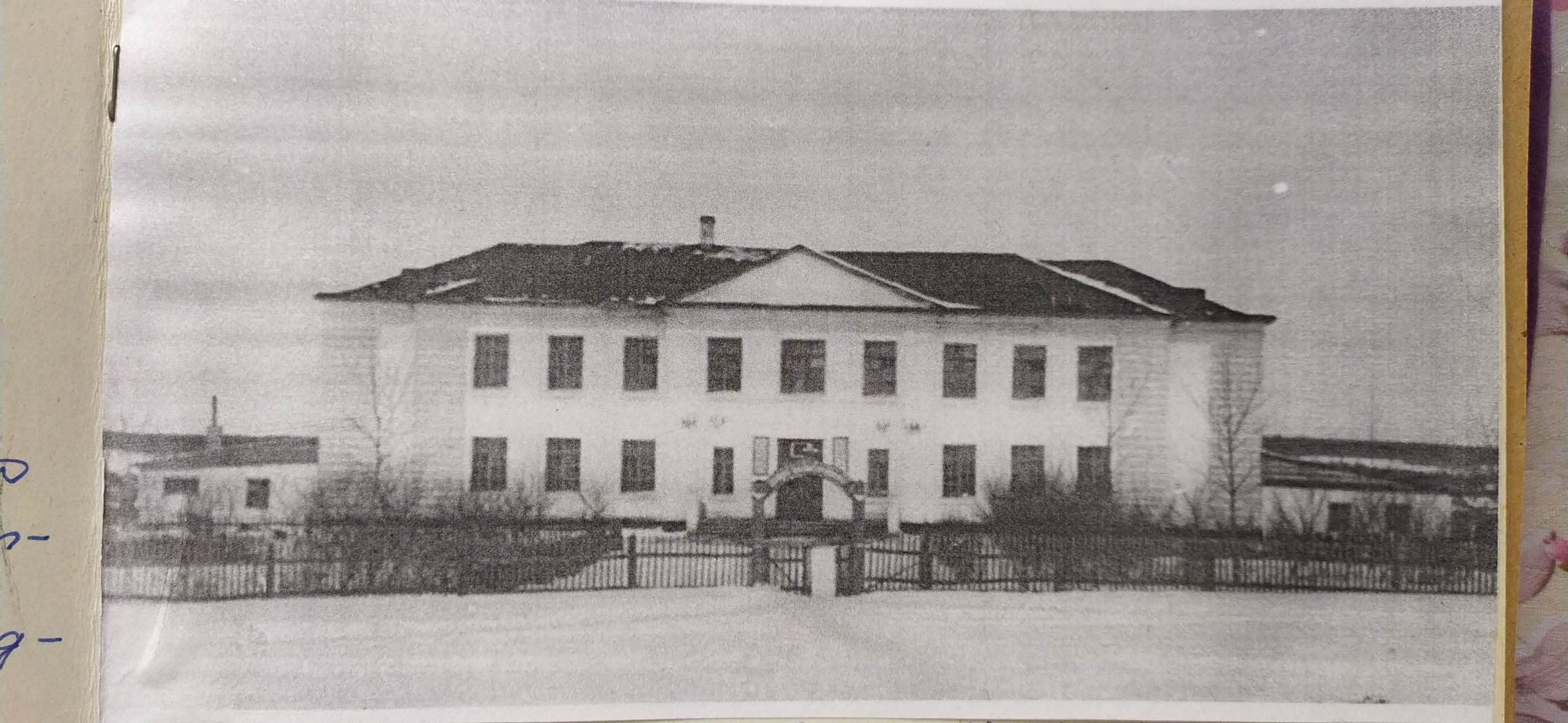 Падунская школа, 1957 год (уже видны  изменения: появился портрет В.И. Ленина, на  самом острие фронтона пятиконечная  звезда
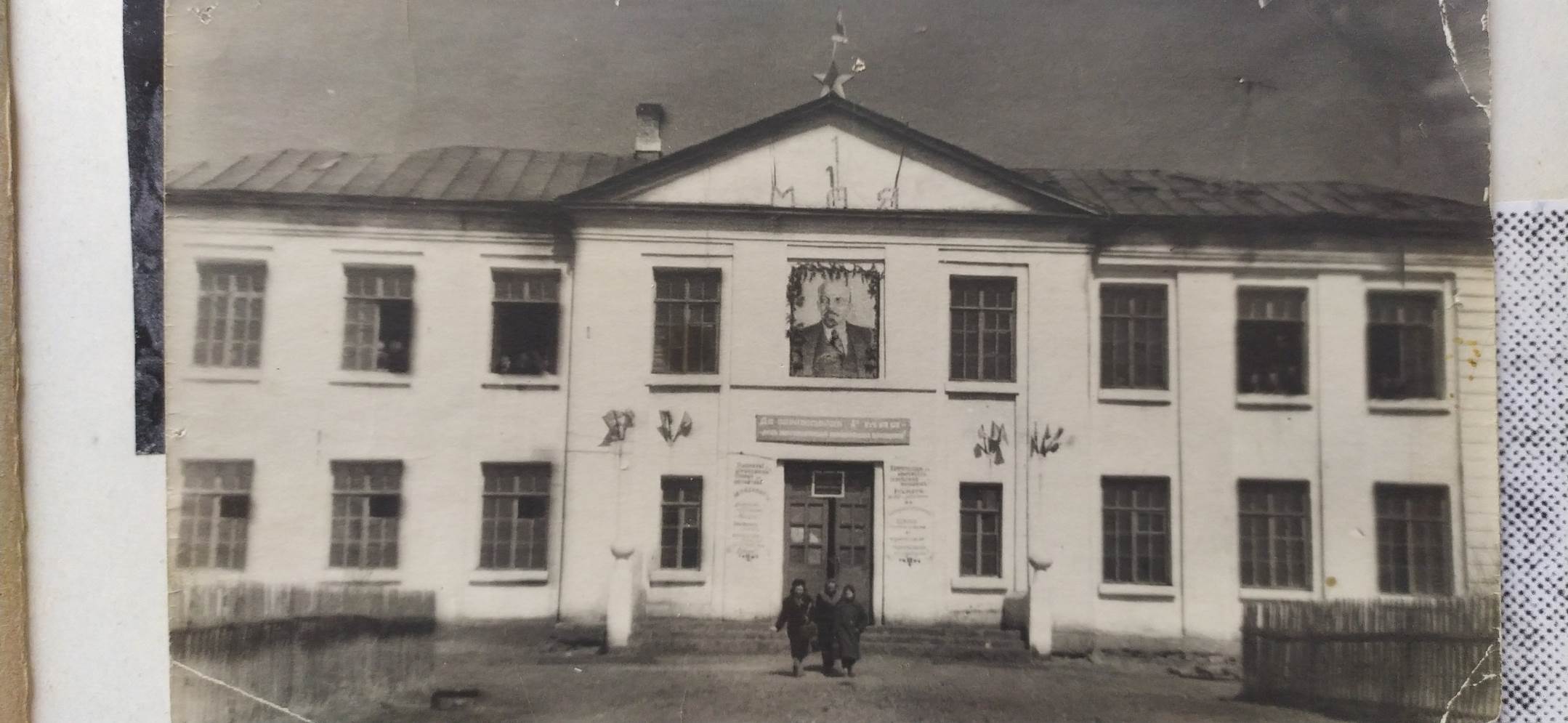 Первый директор Падунской средней школы –Мостовщиков Дмитрий Иванович Он руководил её строительством, он же её открывал (на фото слева, в период открытия школы, на фото справа  в 1980-е годы)
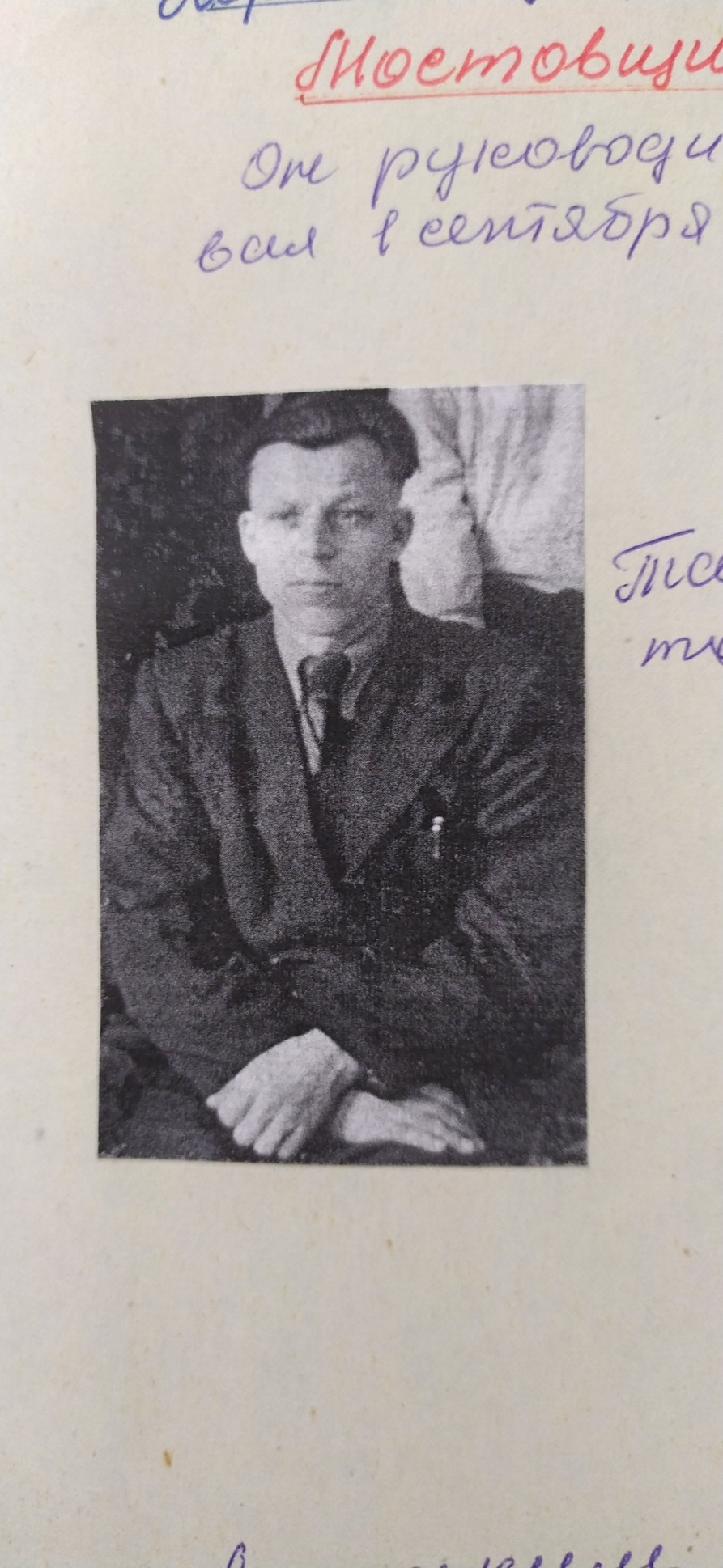 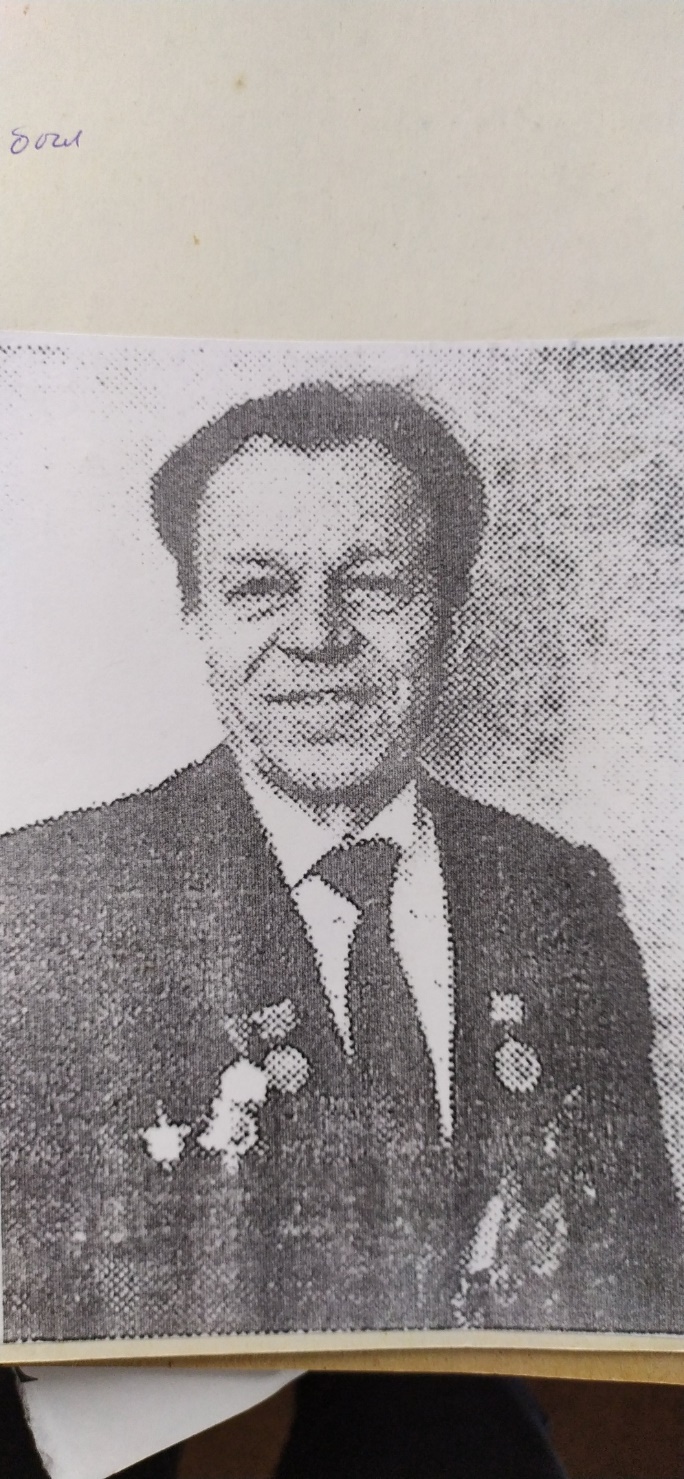 Они несли в школу вечное, доброе, светлое
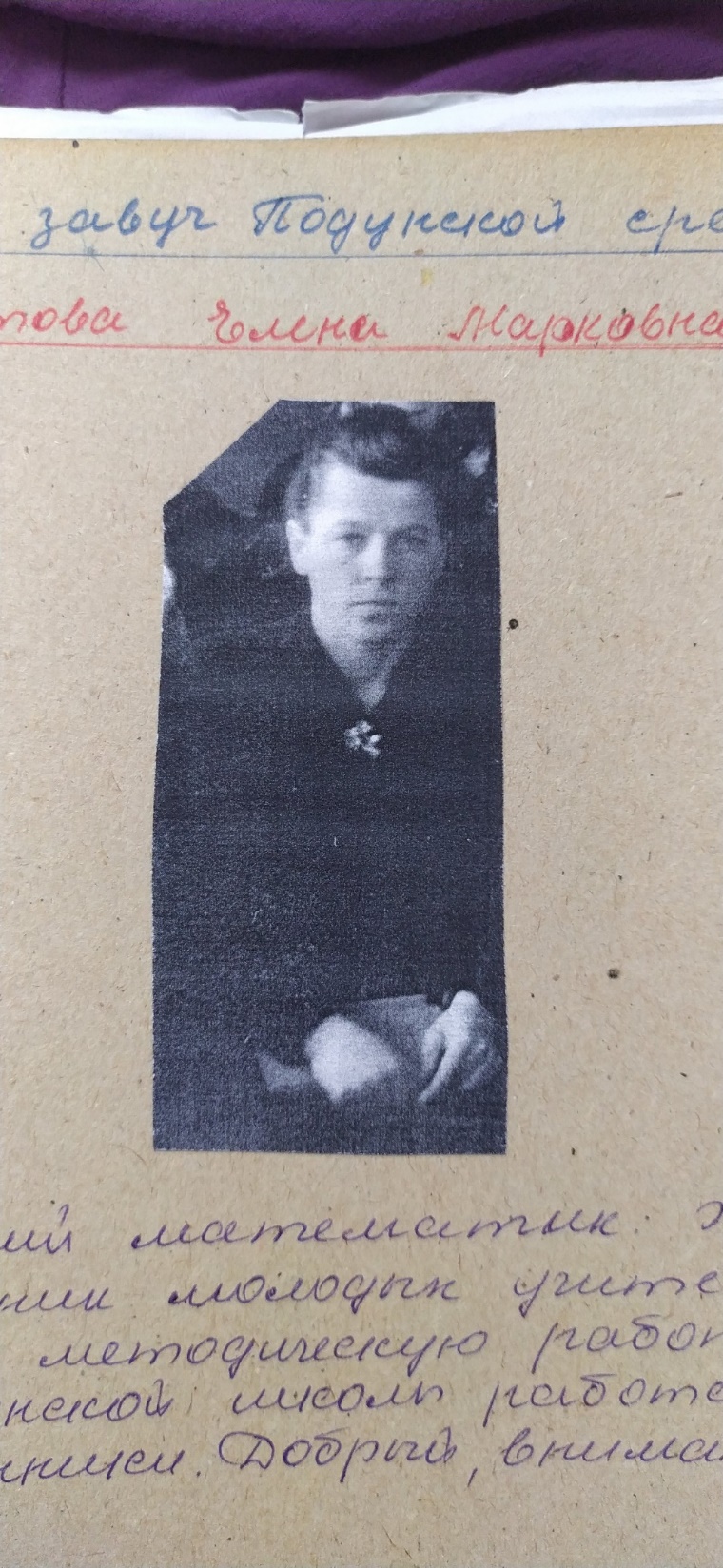 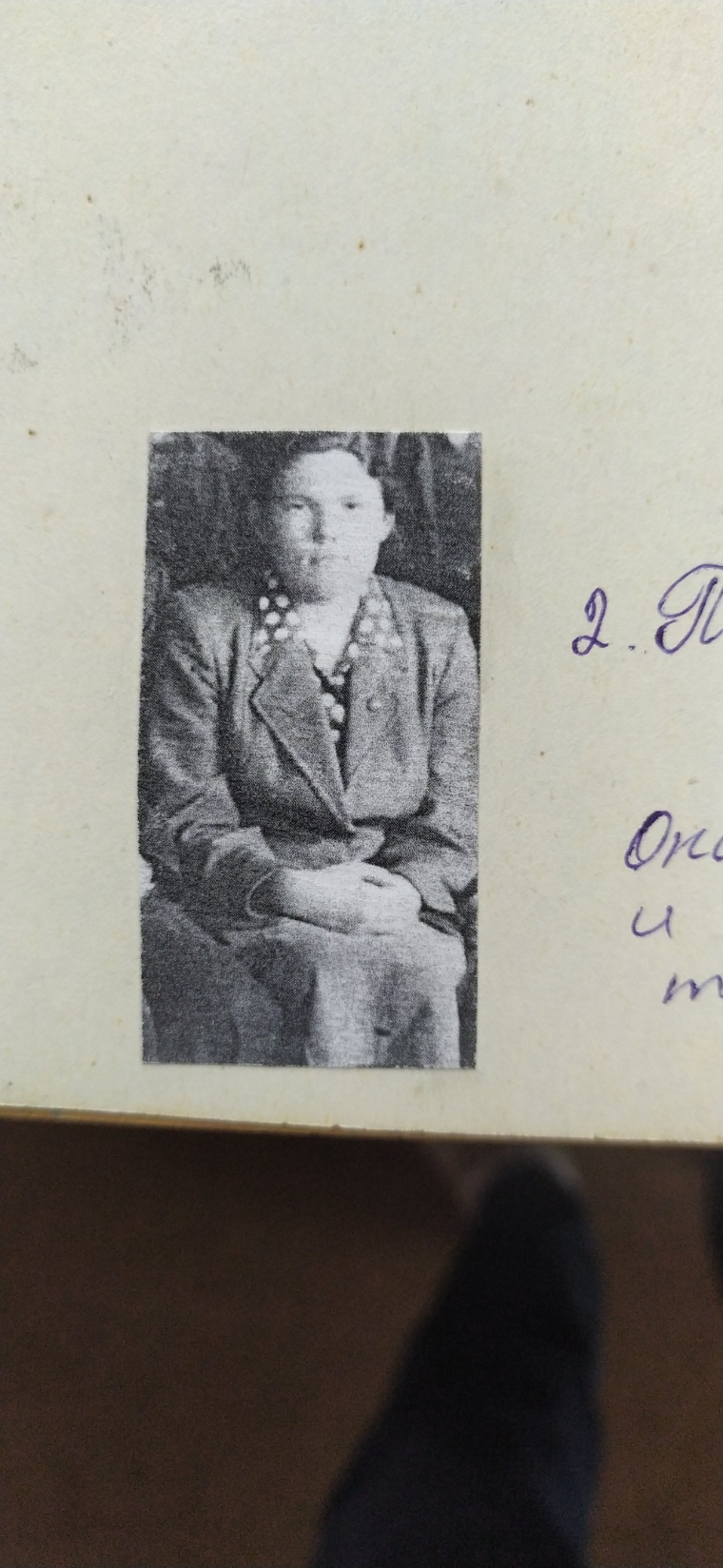 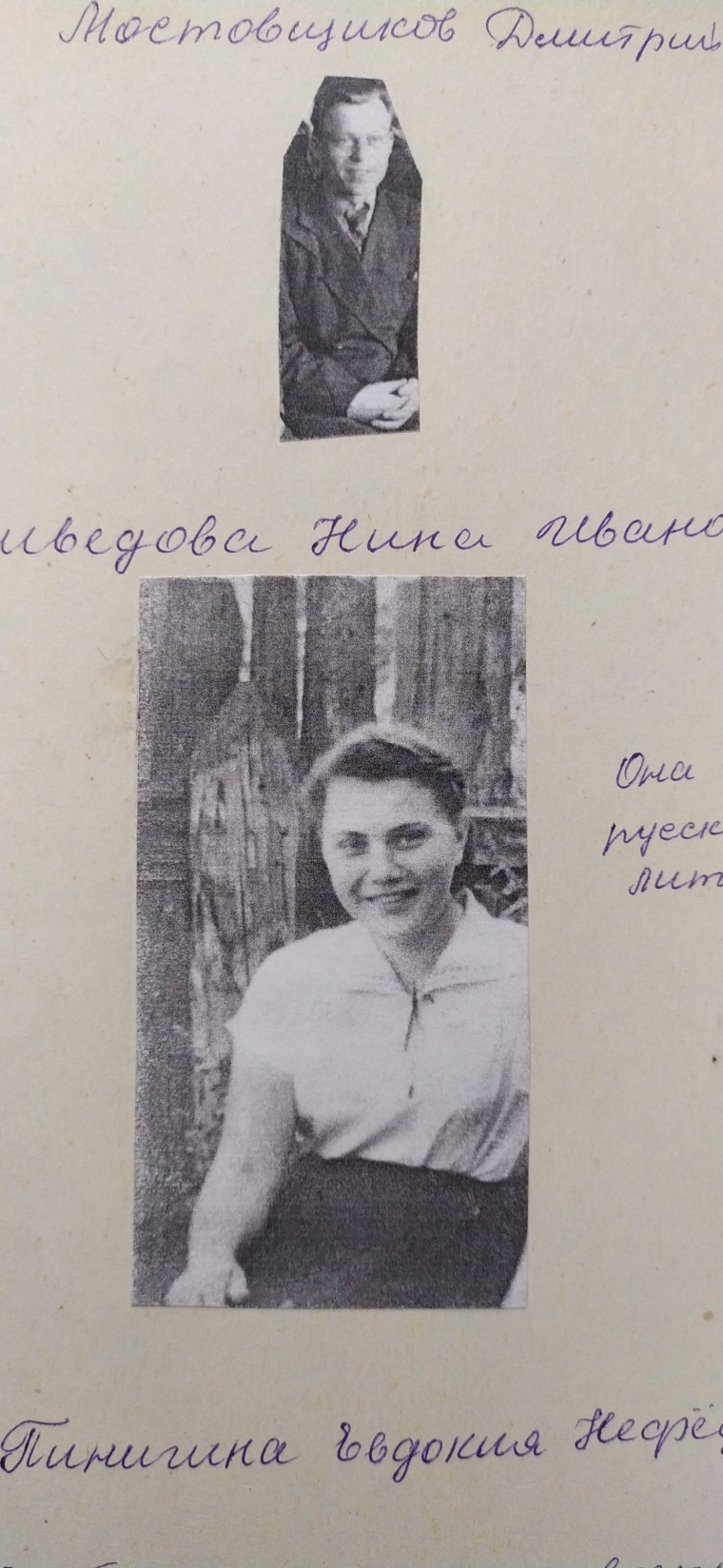 Первый завуч Шведова Елена Марковна
Шведова Нина Ивановназавуч и учитель  русского языка и литературы
 (с 1961 г.)
Пинигина Евдокия Нефедовна(учитель математики)
Орлова Вера Николаевна
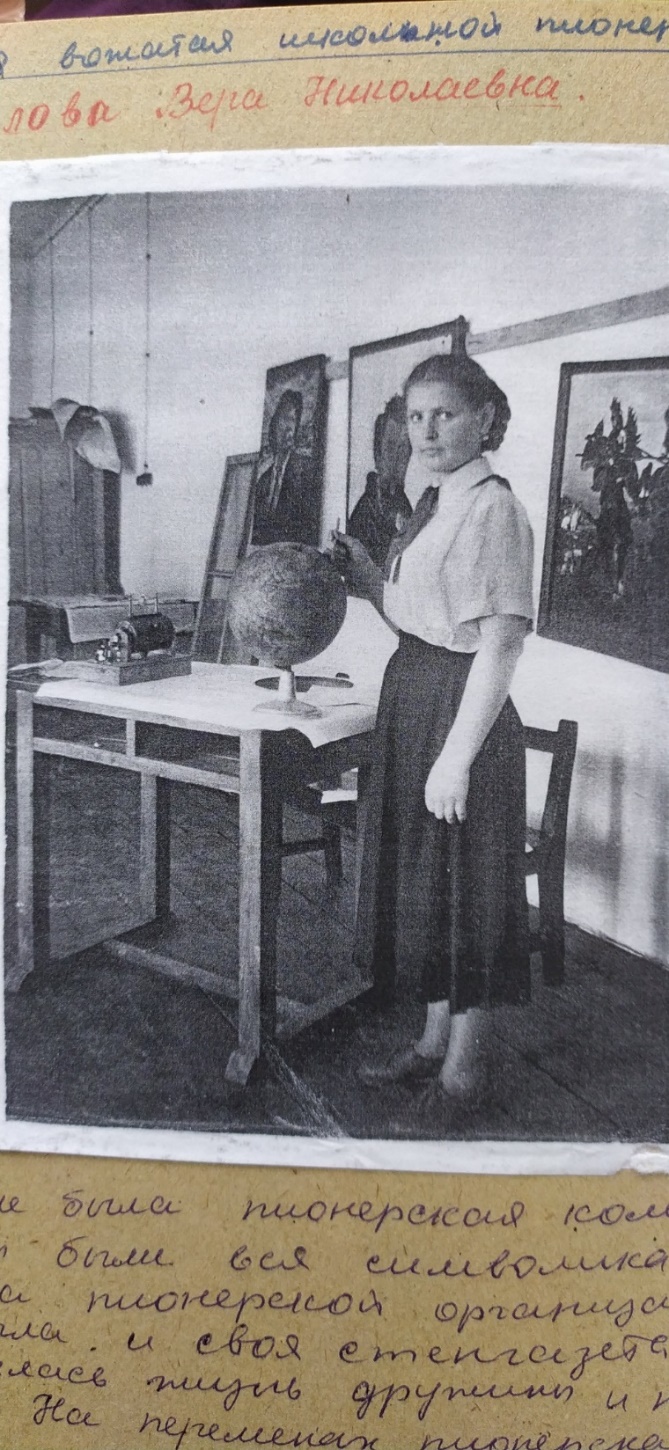 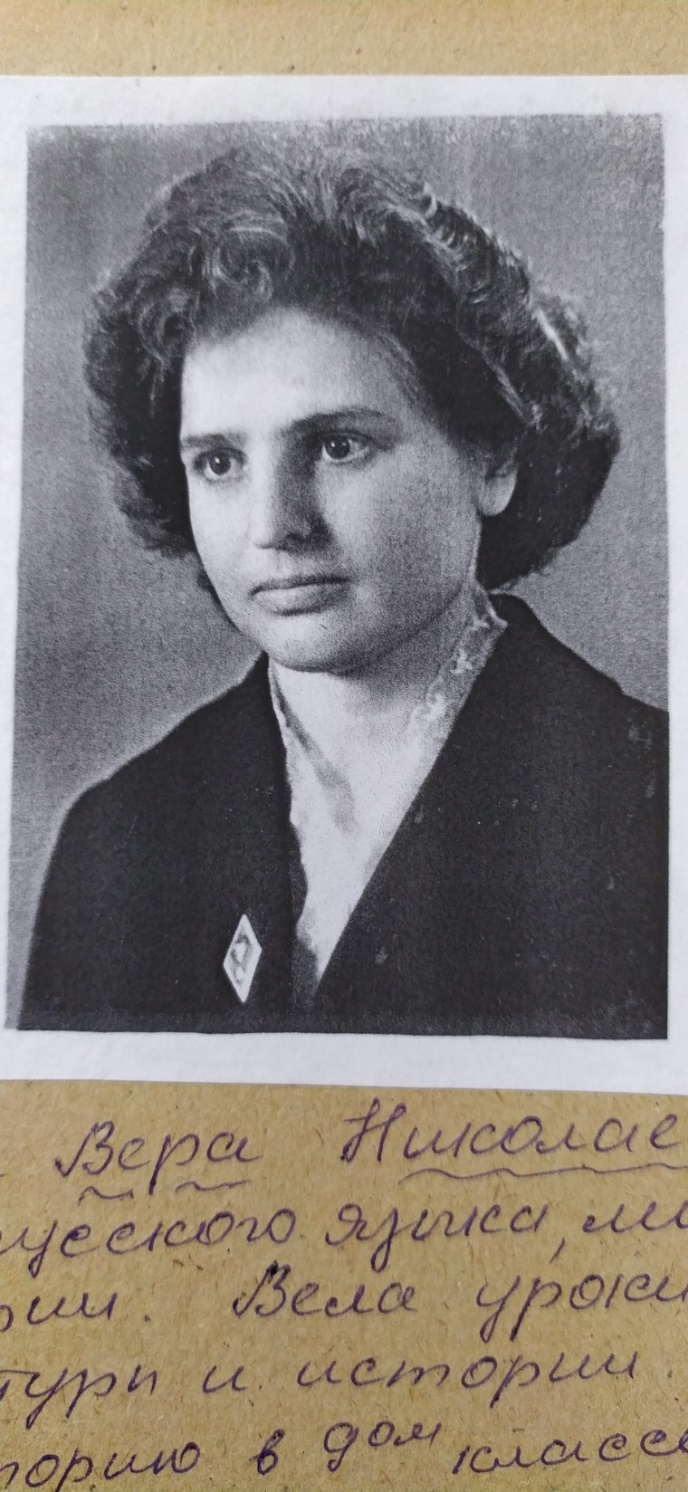 Первая Старшая вожатая школьной пионерской дружины
В будущем станет учителем  русского языка, литературы и истории
Эти замечательные люди, молодые и жизнерадостные,  учили и помогали познавать разные  науки и саму жизнь
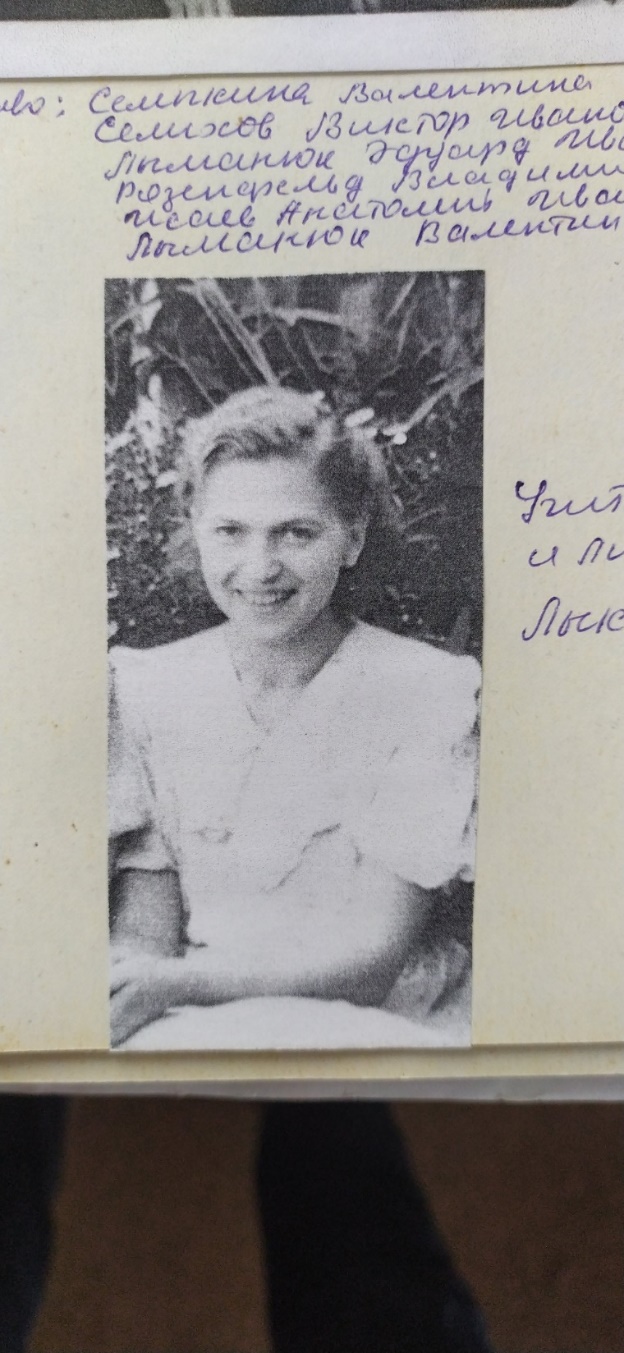 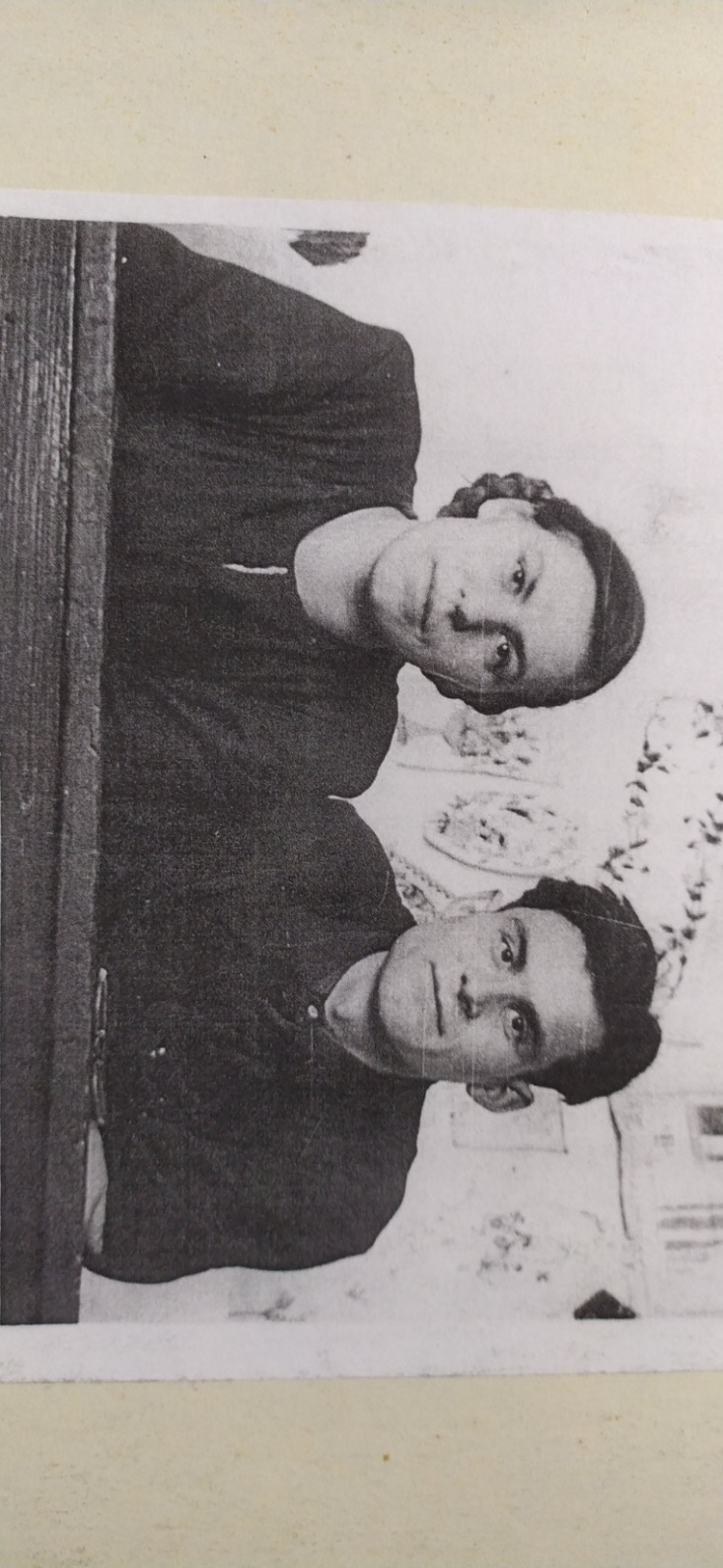 Лыкова Галина Александровна (рус.яз. и лит.)
Лапина Татьяна Руфовна (учитель немецкого языка)
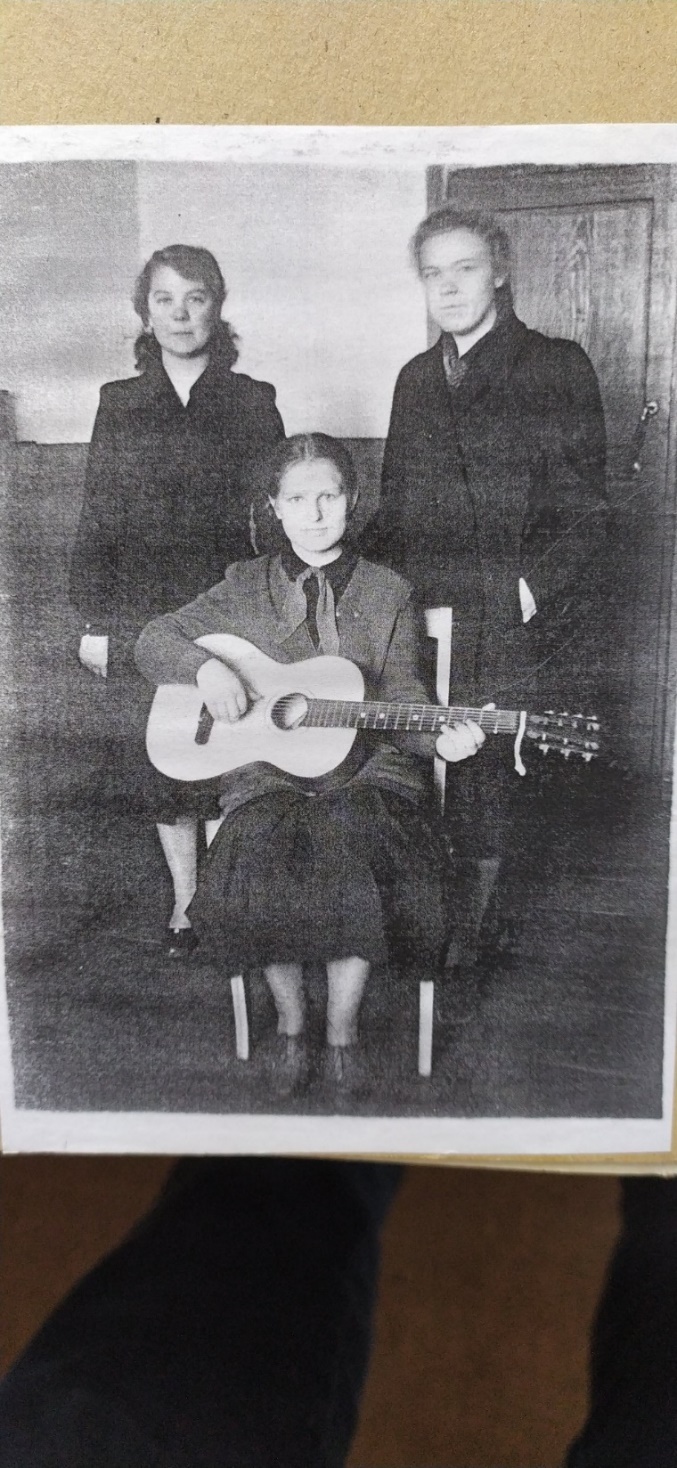 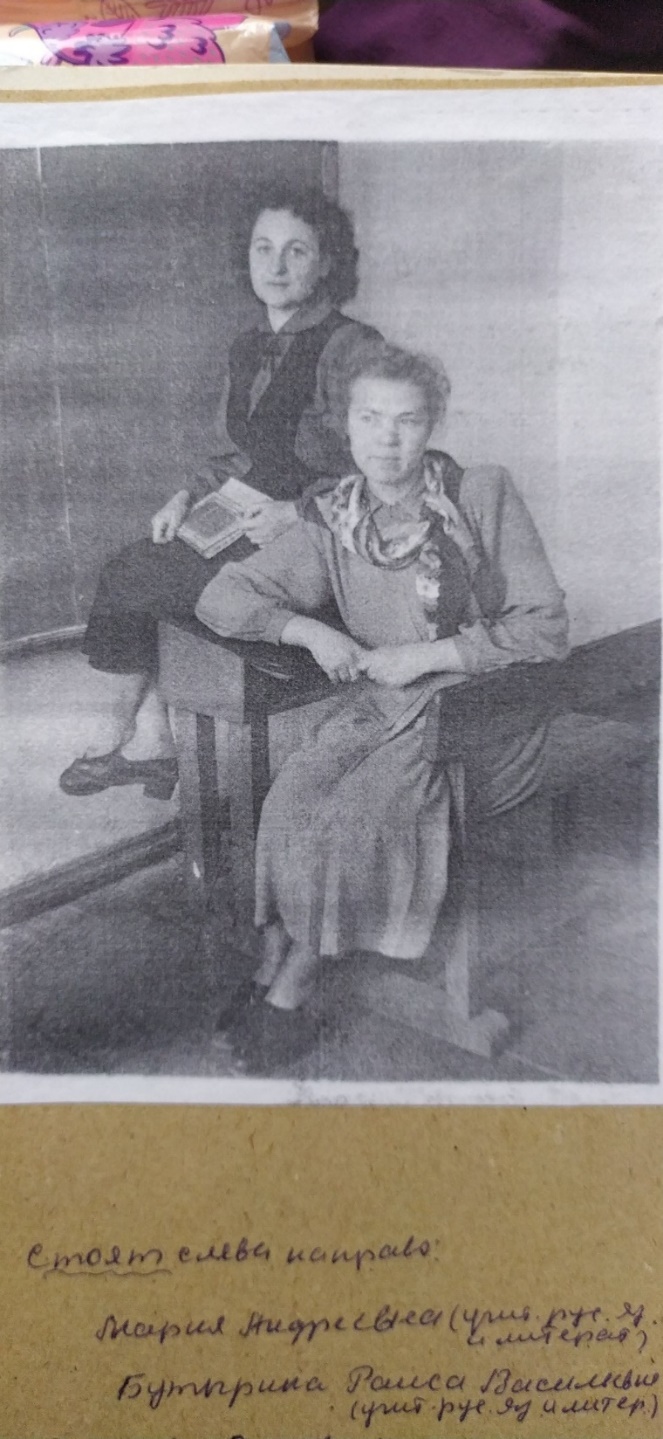 Екатерина Ивановна (учитель немецкого языка)
Бутырина Раиса Васильевна
(учитель  русского яз.ыка и литературы)
Мария Андреевна и Бутырина Раиса Васильевна (учителя рус.яз. и лит.)
сидит: Орлова Вера Николаевна 
(старшая пионервожатая)
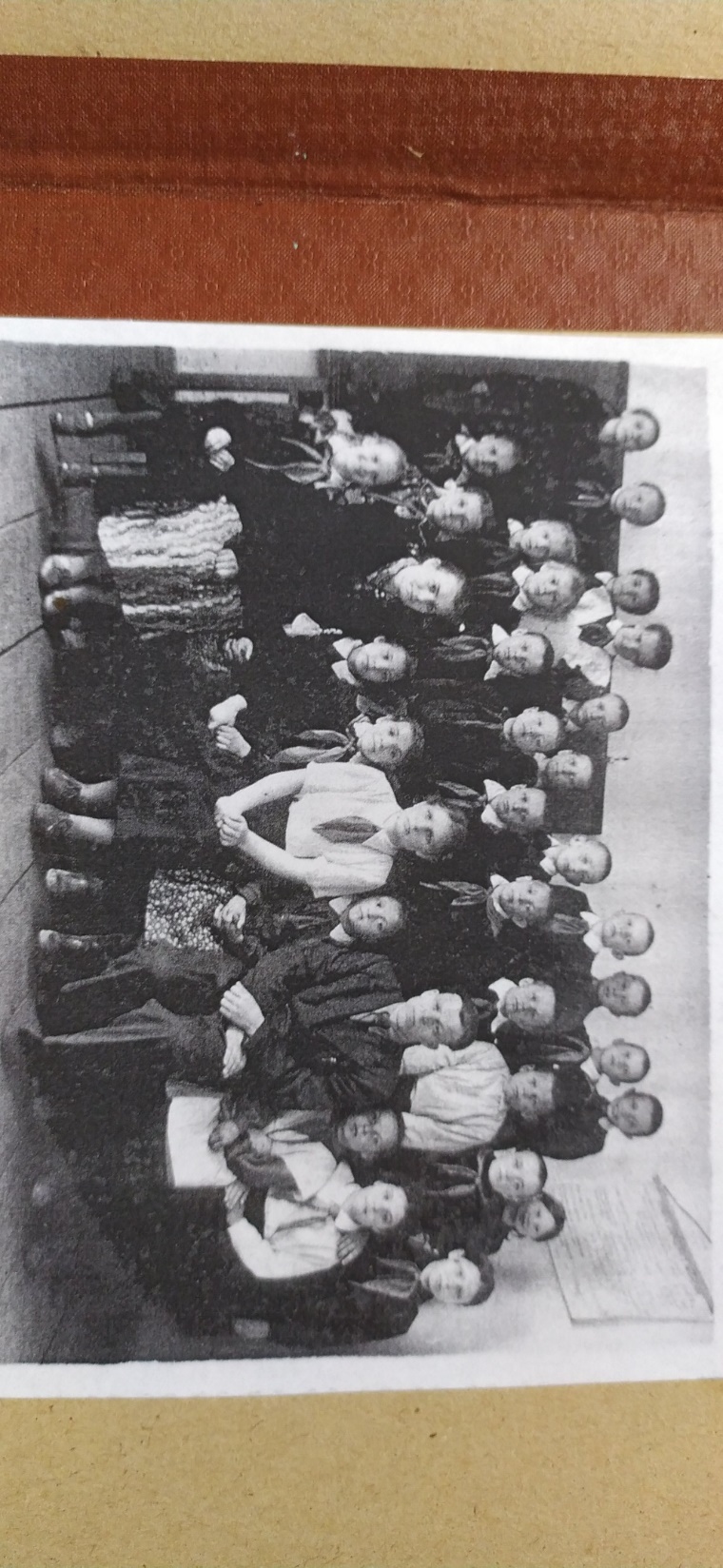 1954-1955 учебный год, 2 класс
1954-1955 учебный год, 4 классслева направо: завуч Шеметова Елена Марковнаст.пионервожатая Орлова Вера Николаевнаучитель Лапина
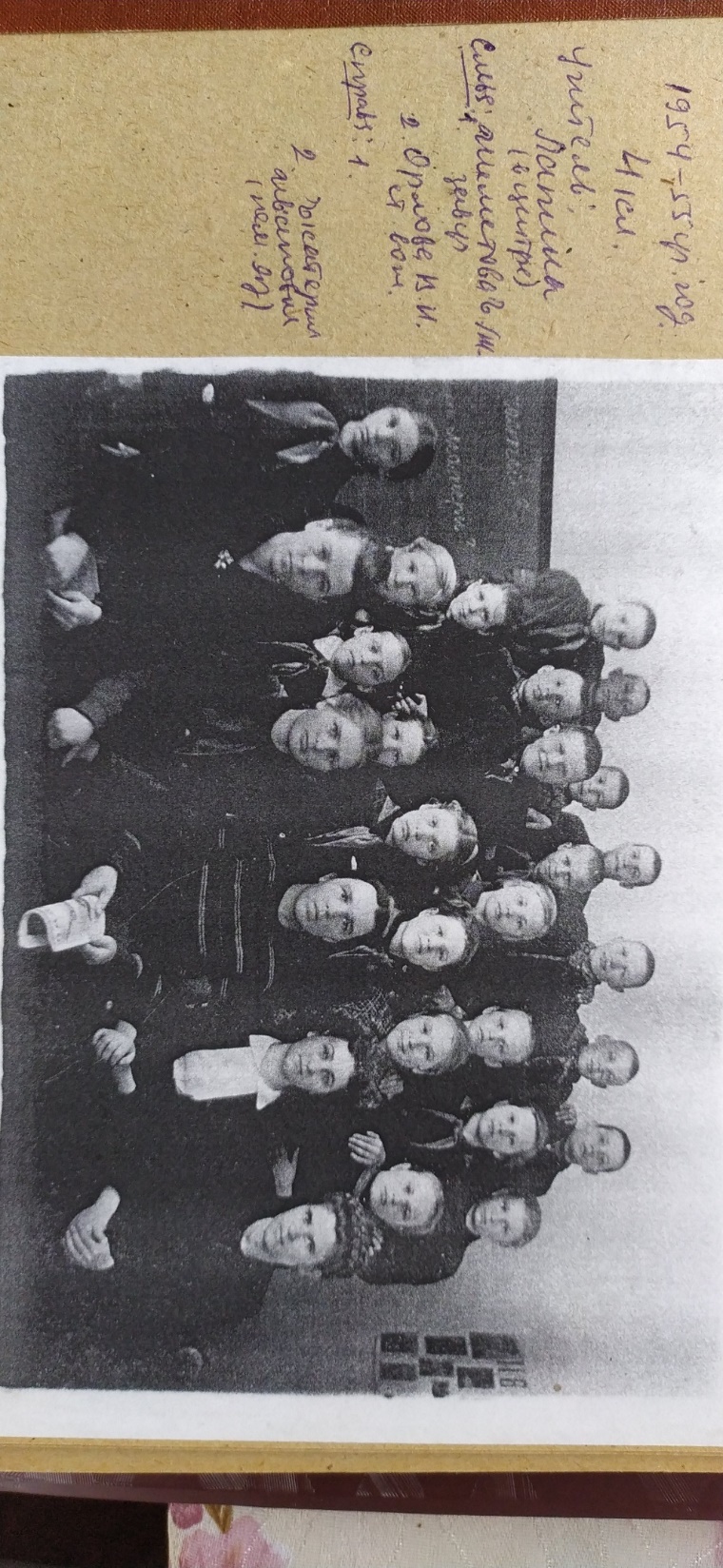 слева направо: учитель Мельникова Анна Дмитриевнастаршая пионервожатая Орлова Вера Николаевнадиректор Мостовщиков Дмитрий Николаевич .
На этом снимке Орлова В.Н. с учениками первого выпуска
Ученицы 9 «А» класса(выпускницы 1957г):Бубенчикова Галя,Журавлева Валя,Дрейфельд Надя,Комник Зина,
Бутырова Раиса Васильевна(учит. рус.яз. и лит.)
Орлова Вера Николаевна
(ст. пионервожатая)
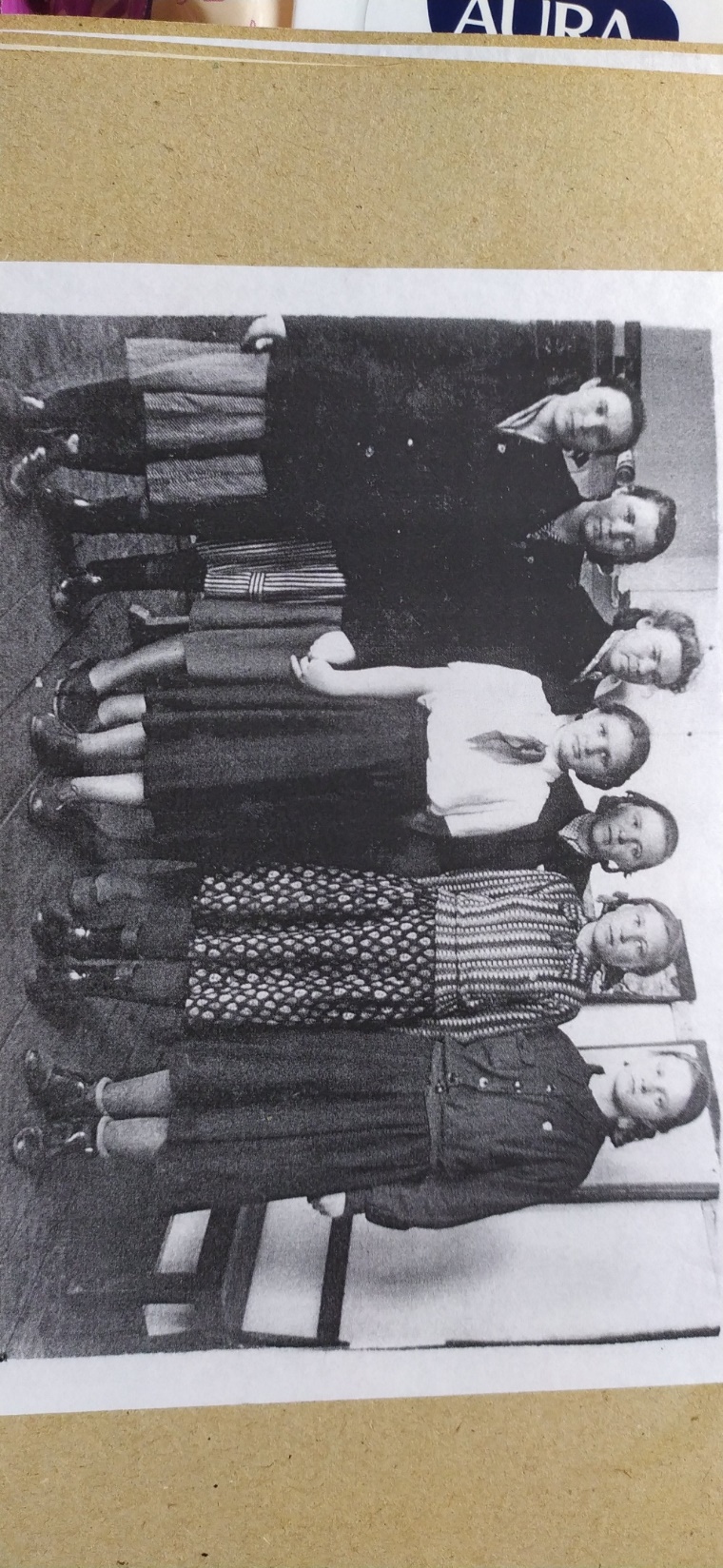 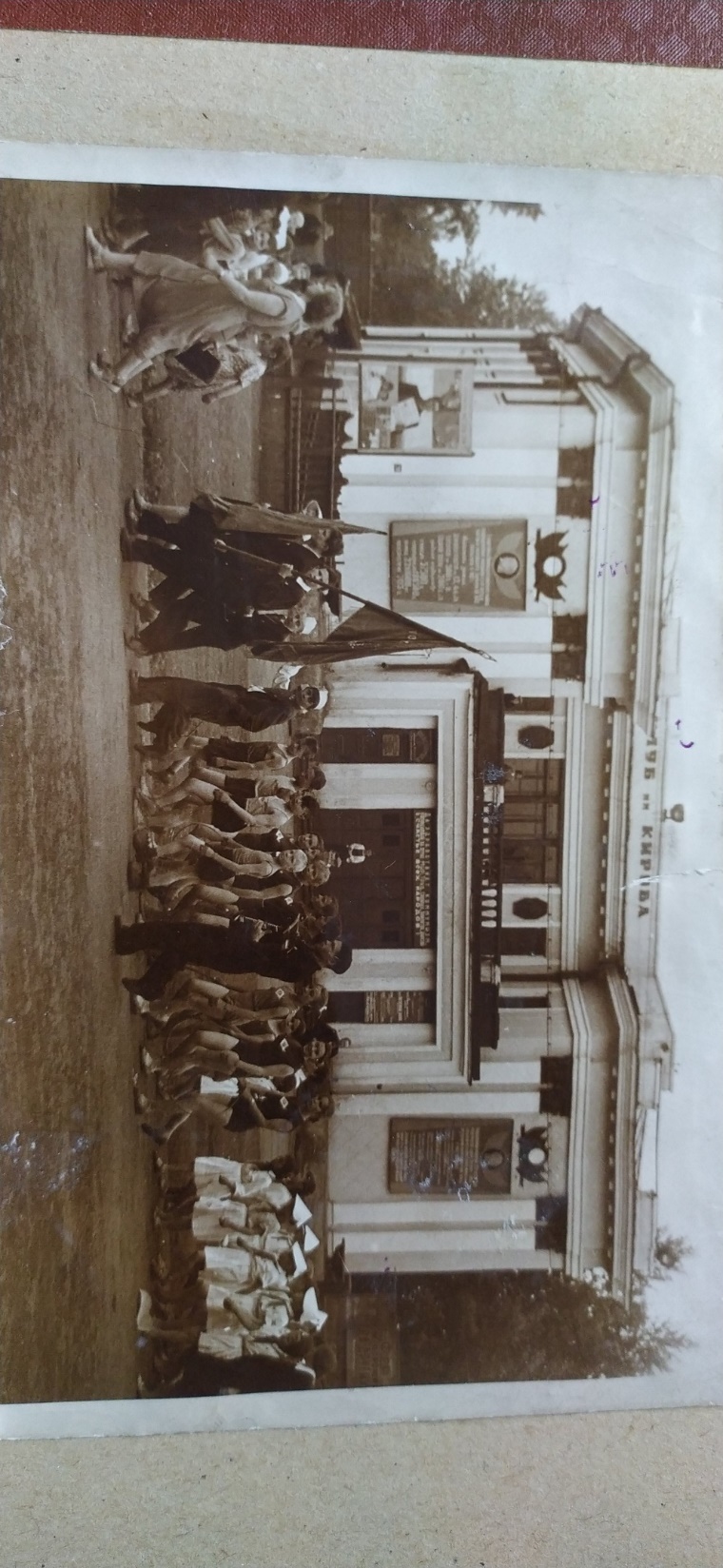 Делегация пионеров Падунской школы на районом слете пионеров, посвященном Дню пионерии. Старшая пионер вожатая: Стещенко Нина Ивановна (Районный слет пионеров 27 мая 1962 г.)
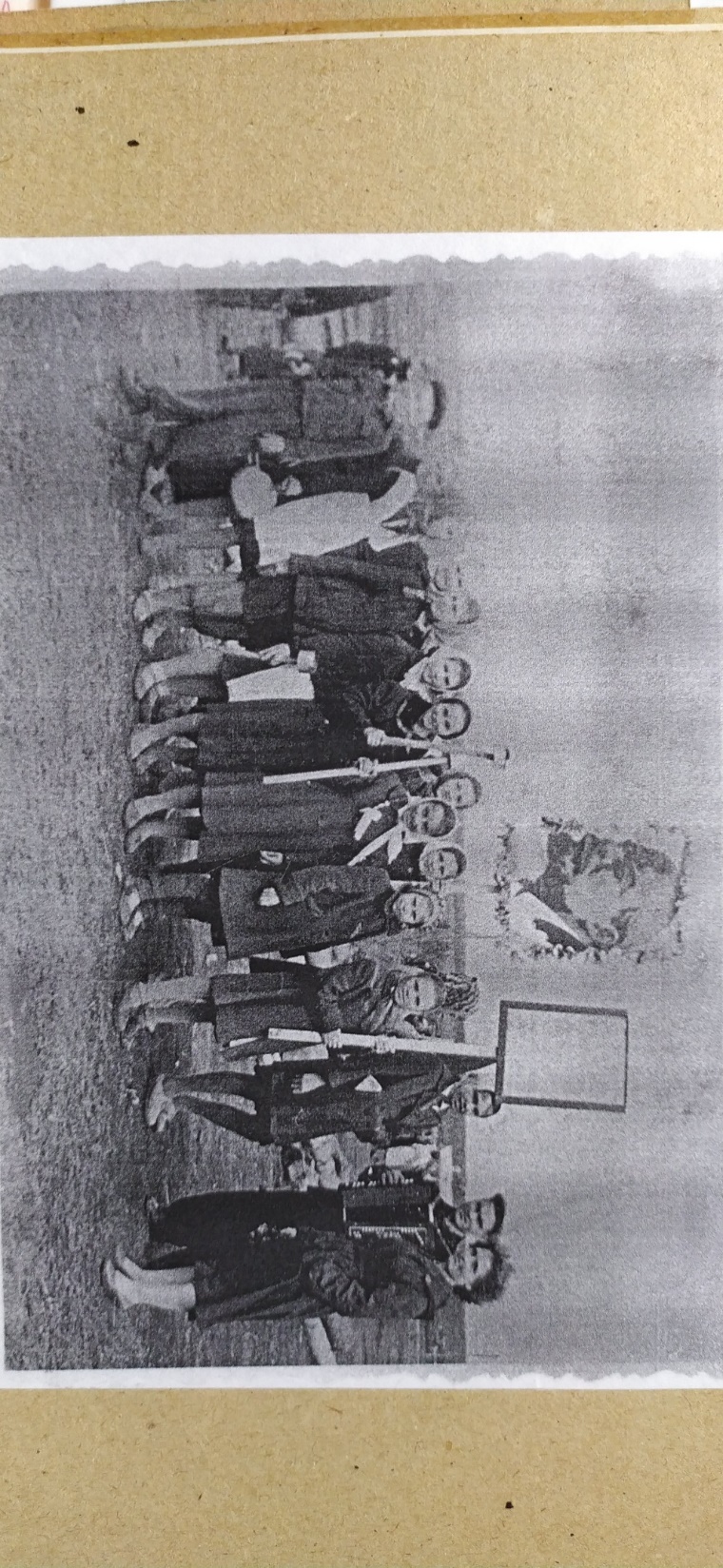 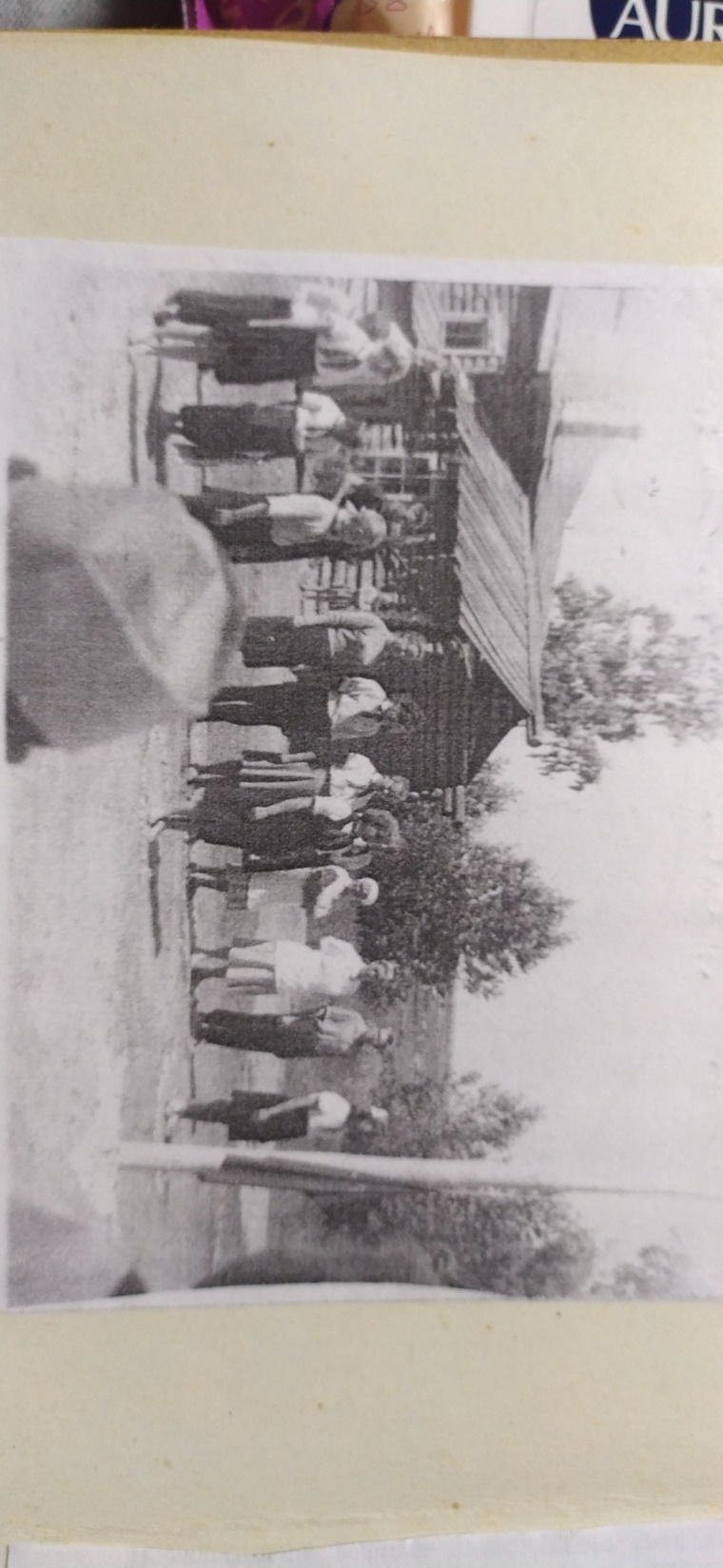 Июль 1962г. Торжественная линейка, посвященная открытию сезона пионерского лагеря
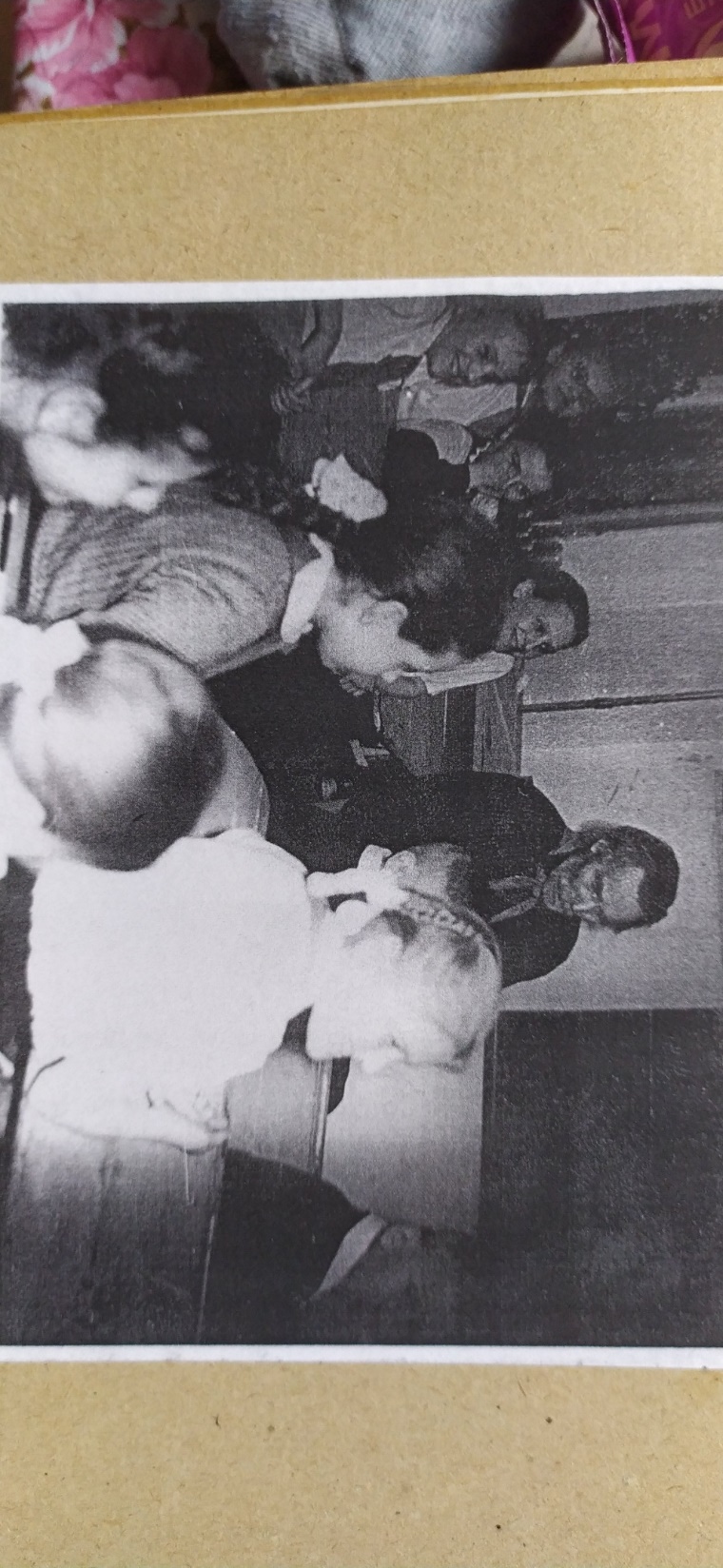 19 мая 1962г. Празднование 50-летия пионерии
Встреча с участниками Великой Октябрьскойреволюции и гражданской войны – Чазовым Капитоном
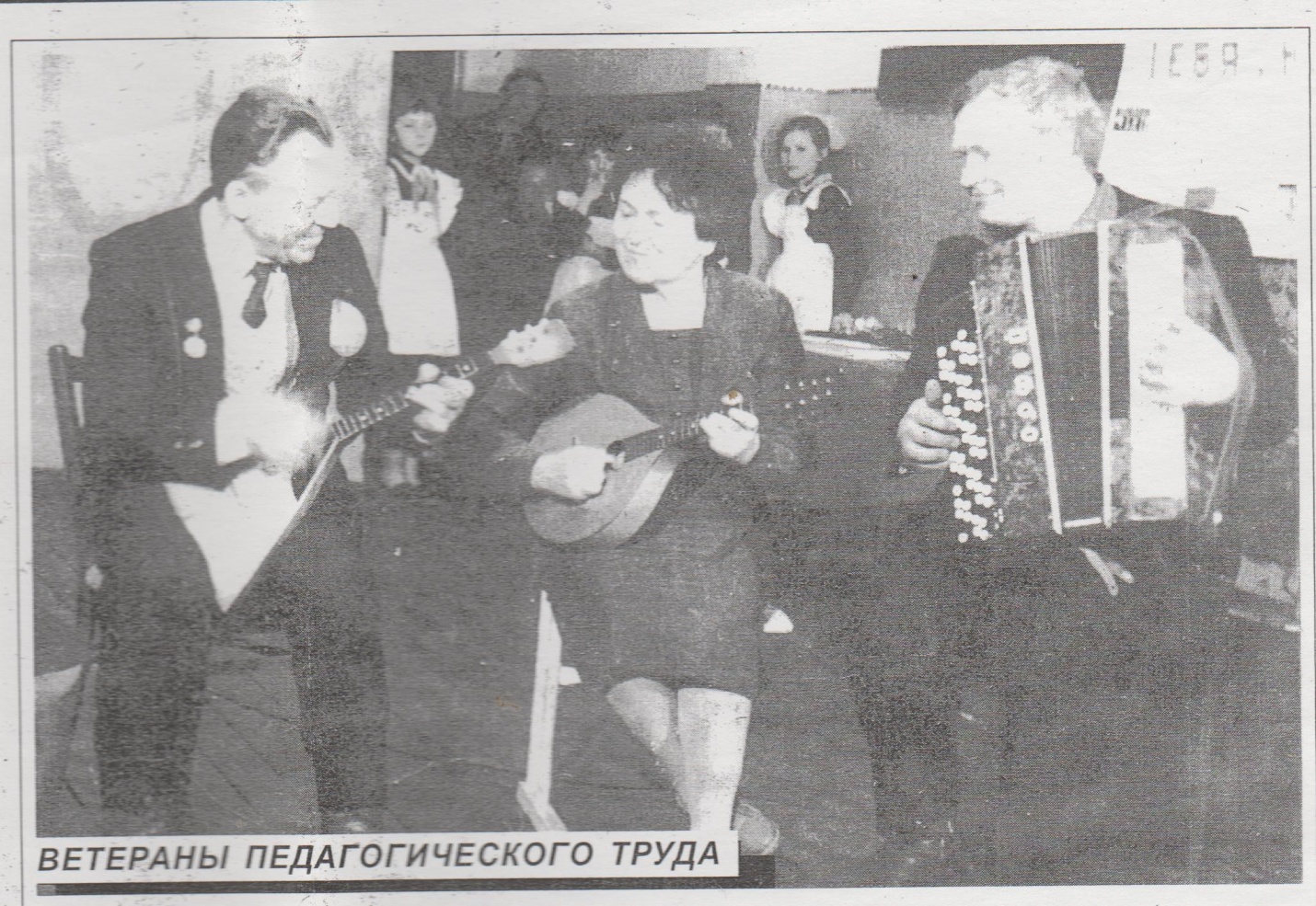 На снимке инструментальный ансамбль Падунской СОШ. Справа налево: Л.И.Михешкина., Воротилина А.Д., Мостовщиков Д.И., Михешкин Юрий, 10 класс., Байбакова Н.Г., Христич Н.К.
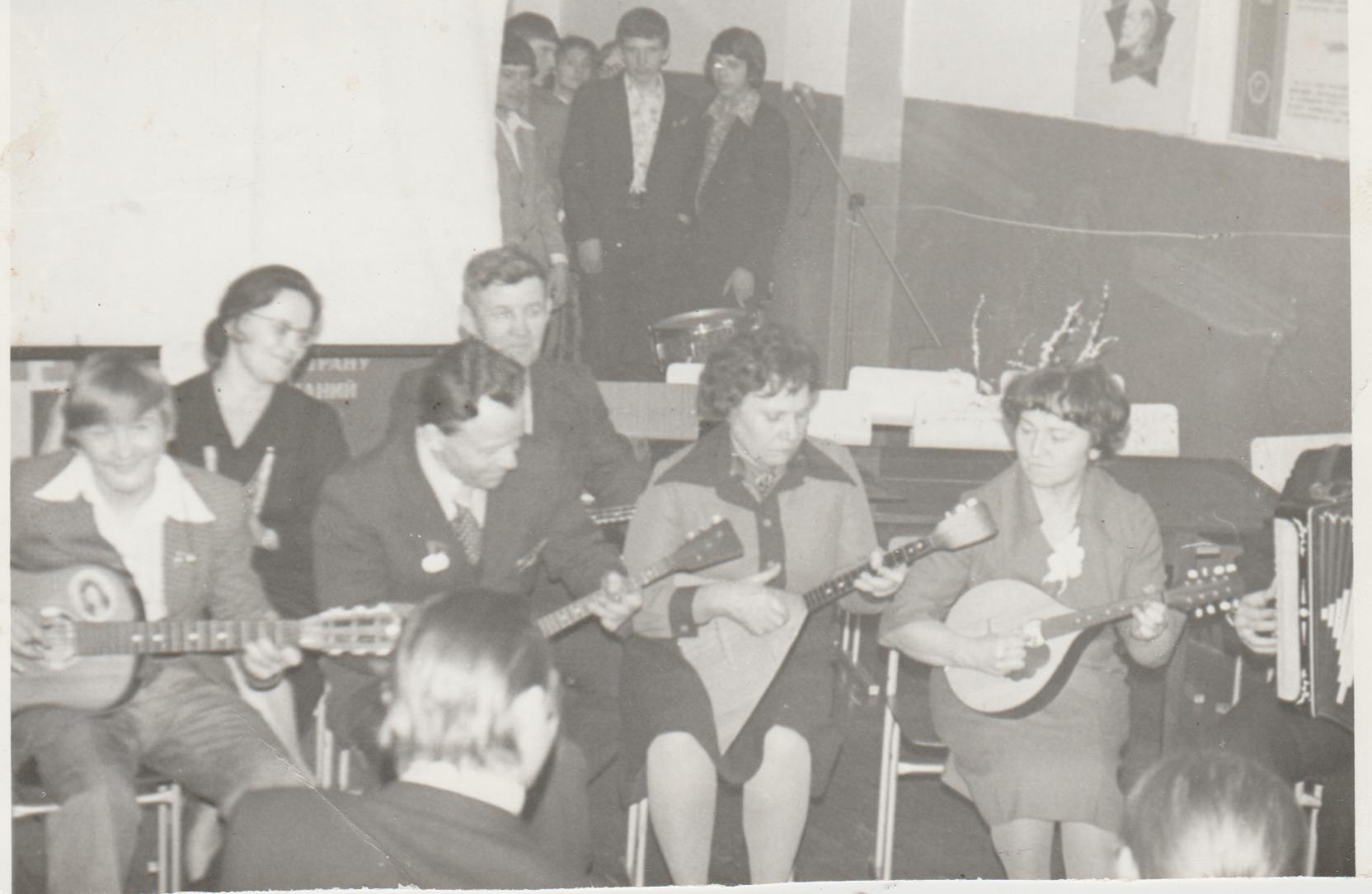 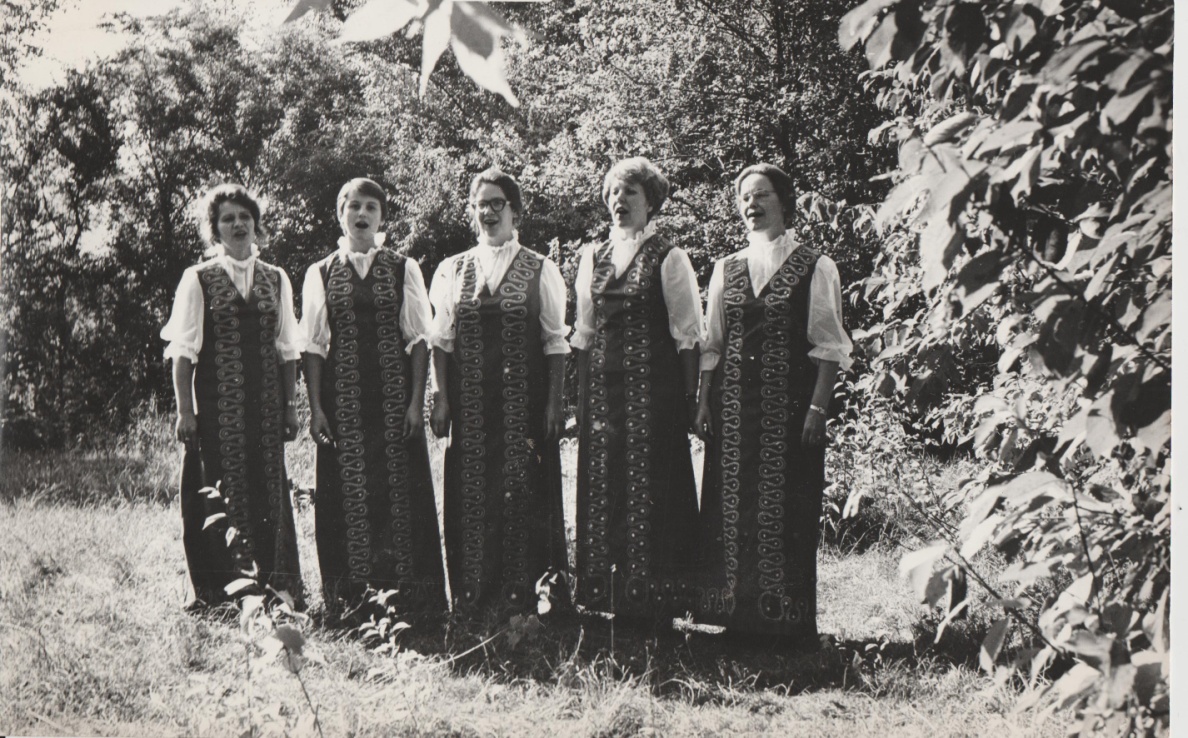 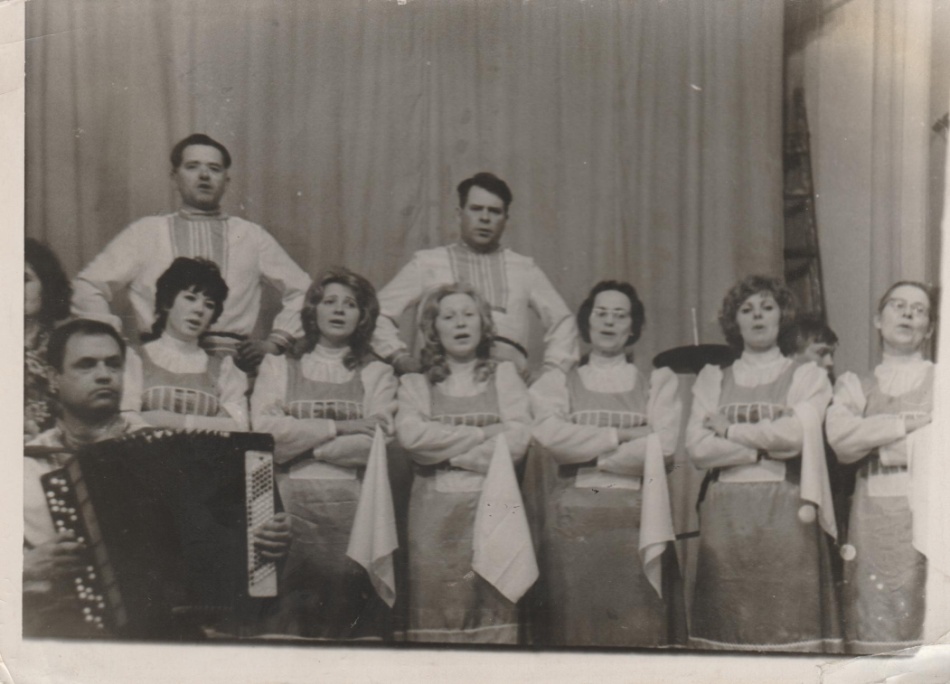 Падунская СОШ  всегда славилась художественной самодеятельностью
Подготовка участниц к демонстрации своих моделей 1970-е годы
Акробатический этюд выполняют старшеклассники Хоружий Зинаида (вверху пирамиды)и Захаров Евгений (у основания пирамиды), по бокам ученицы начальных классов
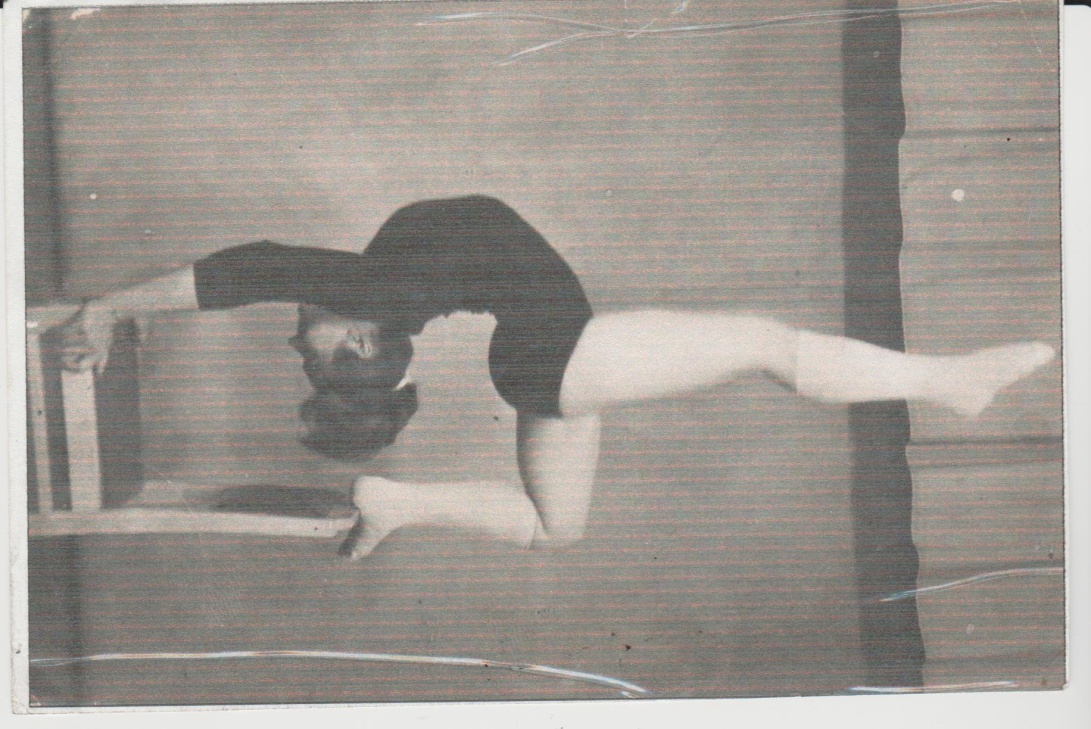 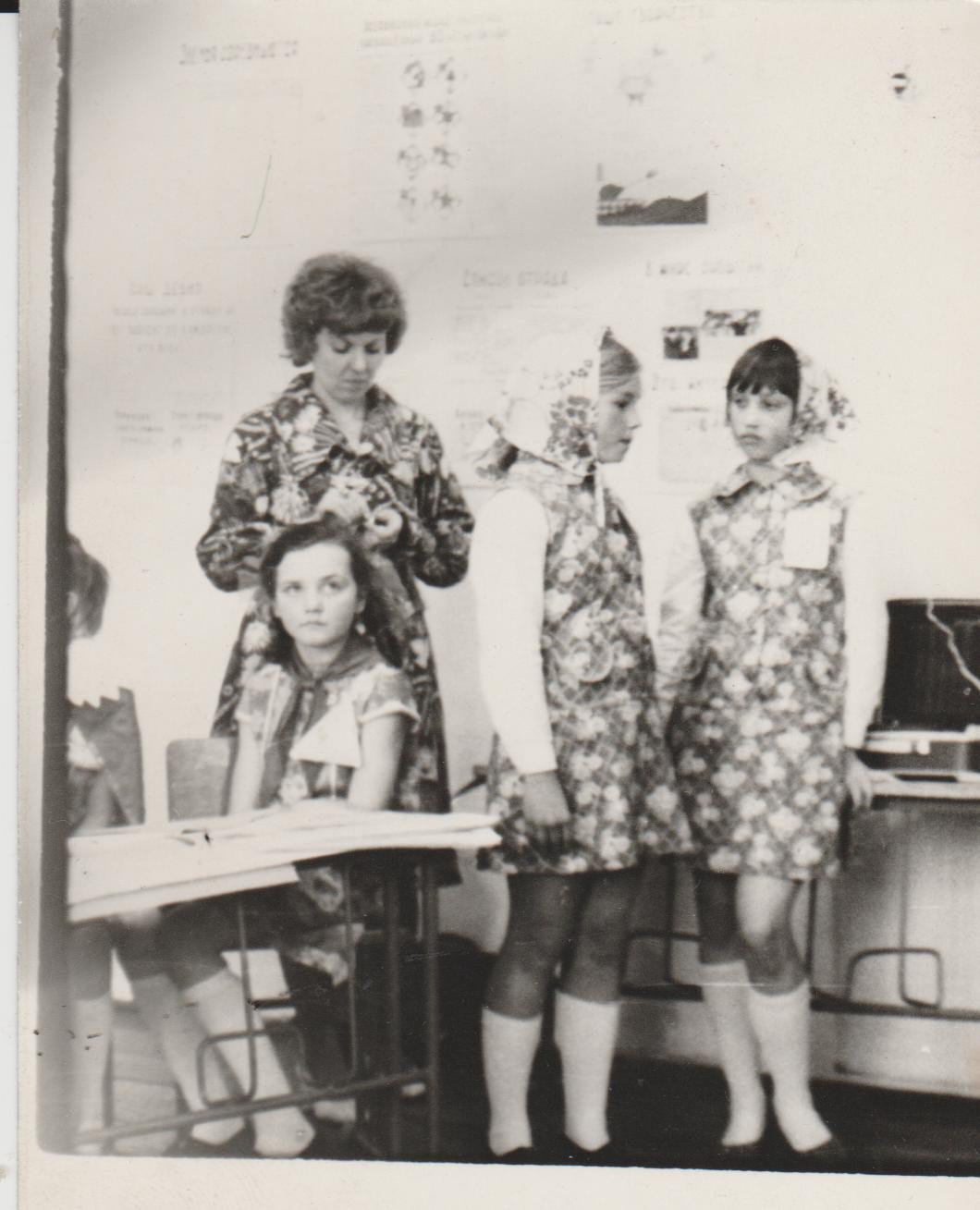 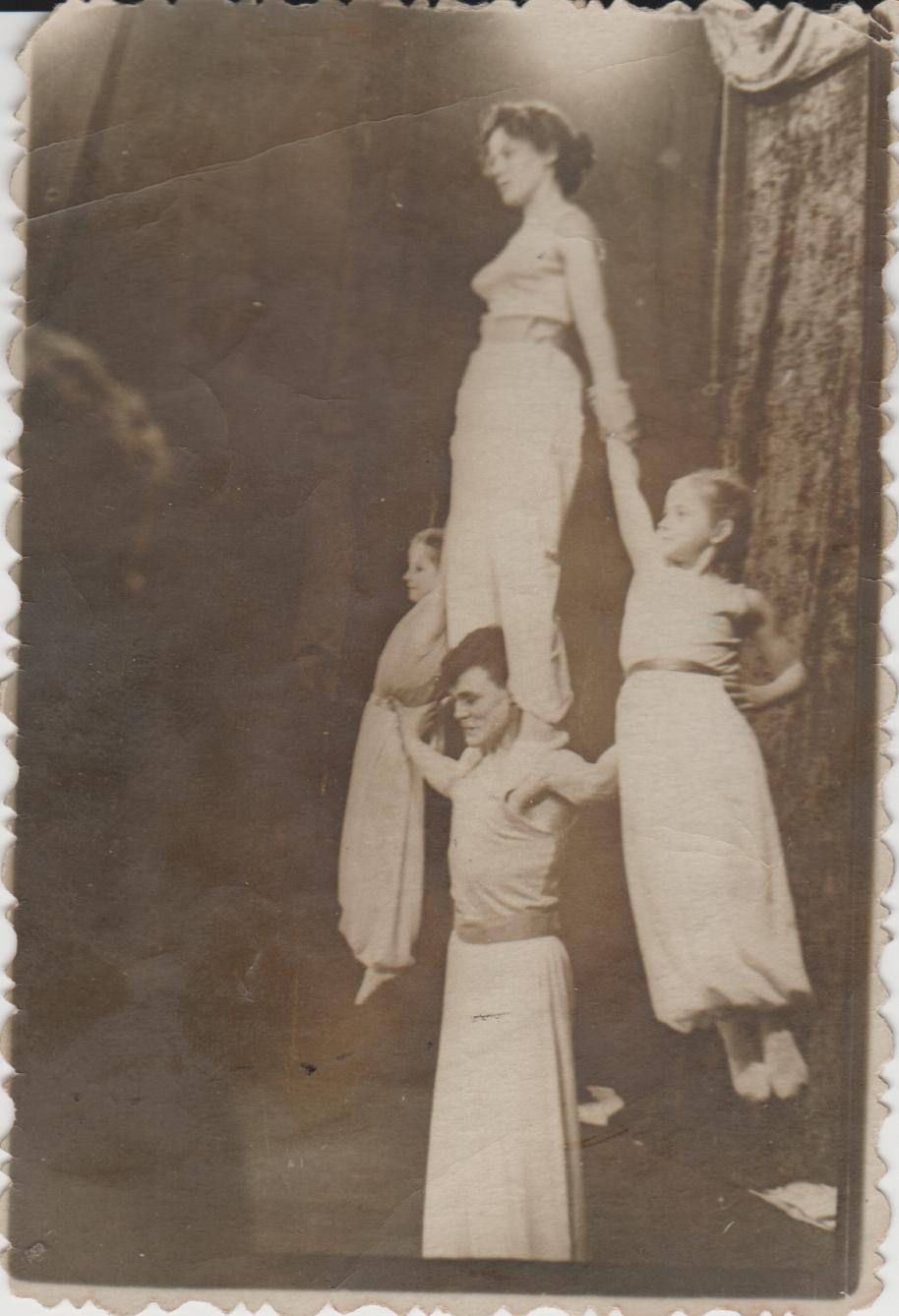 На снимке выступление юной гимнастки Ударцевой Надежды (в будущем учитель физкультуры )
В 1957 году акробатическая группа  школы завоевала право участвовать в Международном фестивале молодёжи в Москве.
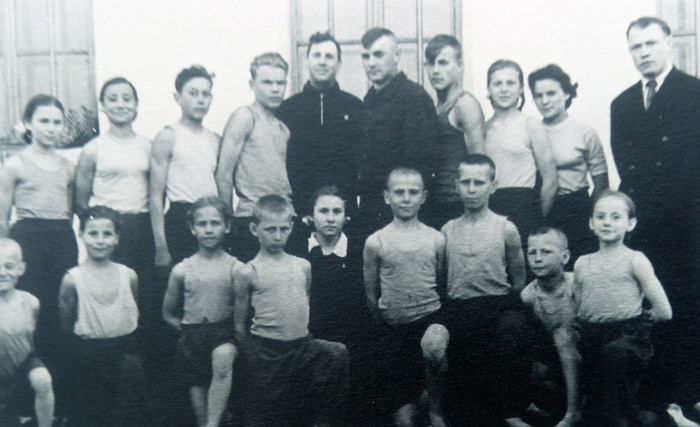 В верхнем ряду в центре – преподаватель физкультуры Владимир Соломонович Розенфельд, рядом справа – комсорг школы Альберт Поморцев (в будущем станет Президентом Федерации хоккея с мячом)
Сборная команда  по легкой атлетике Падунской СОШ готовится к соревнованиям. Чемпионат Кузбасса среди школьников, 1957 г.
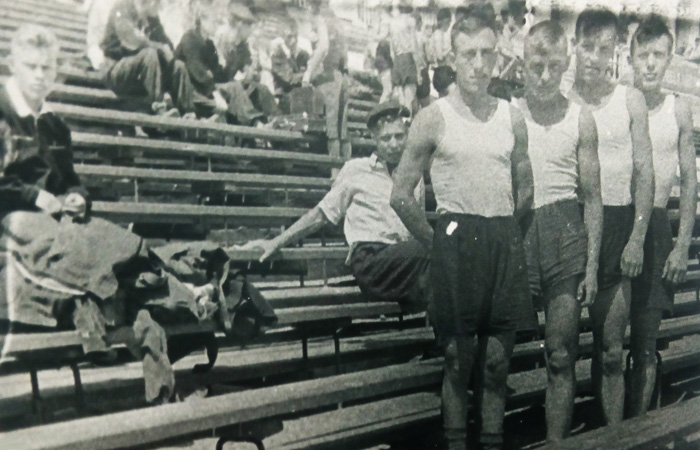 Алик Поморцев – секретарь комсомольской организации Падунской средней школы
Альберт Поморцев - известный спортивный функционер и деятель, почетный президент Международной федерации бенди и Федерации хоккея с мячом России.
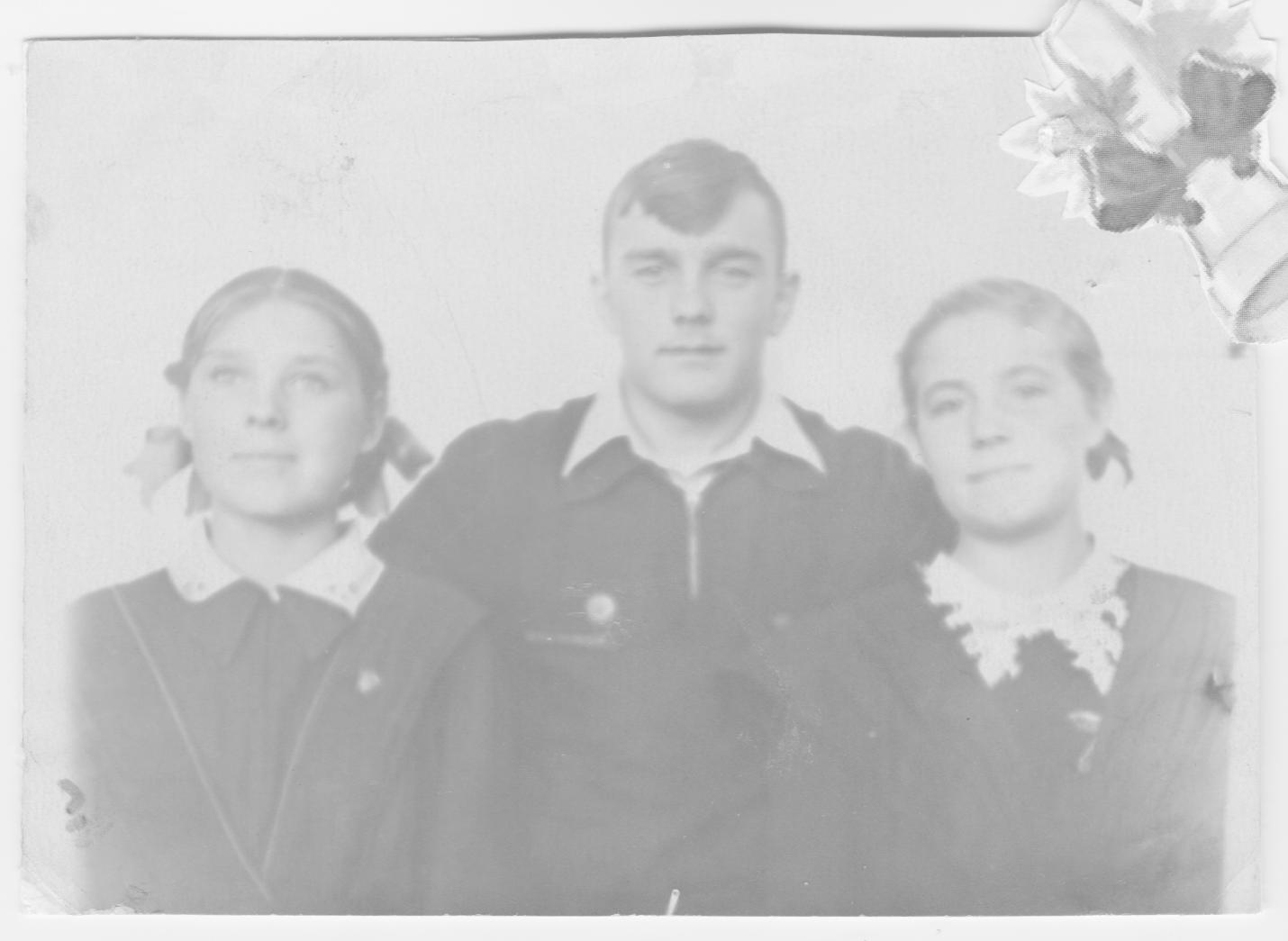 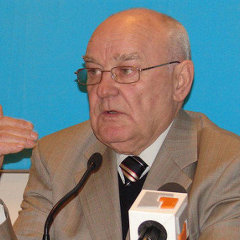 «Горжусь, что мой жизненный путь начинался в Кузбассе и считаю свою малую родину поистине спортивной державой!»
Нина Николаевна Поднебеснова (Ударцева)(одна из выдающихся выпускниц Падунской СОШ )
Ударцева Нина Николаевна – мастер спорта международного класса
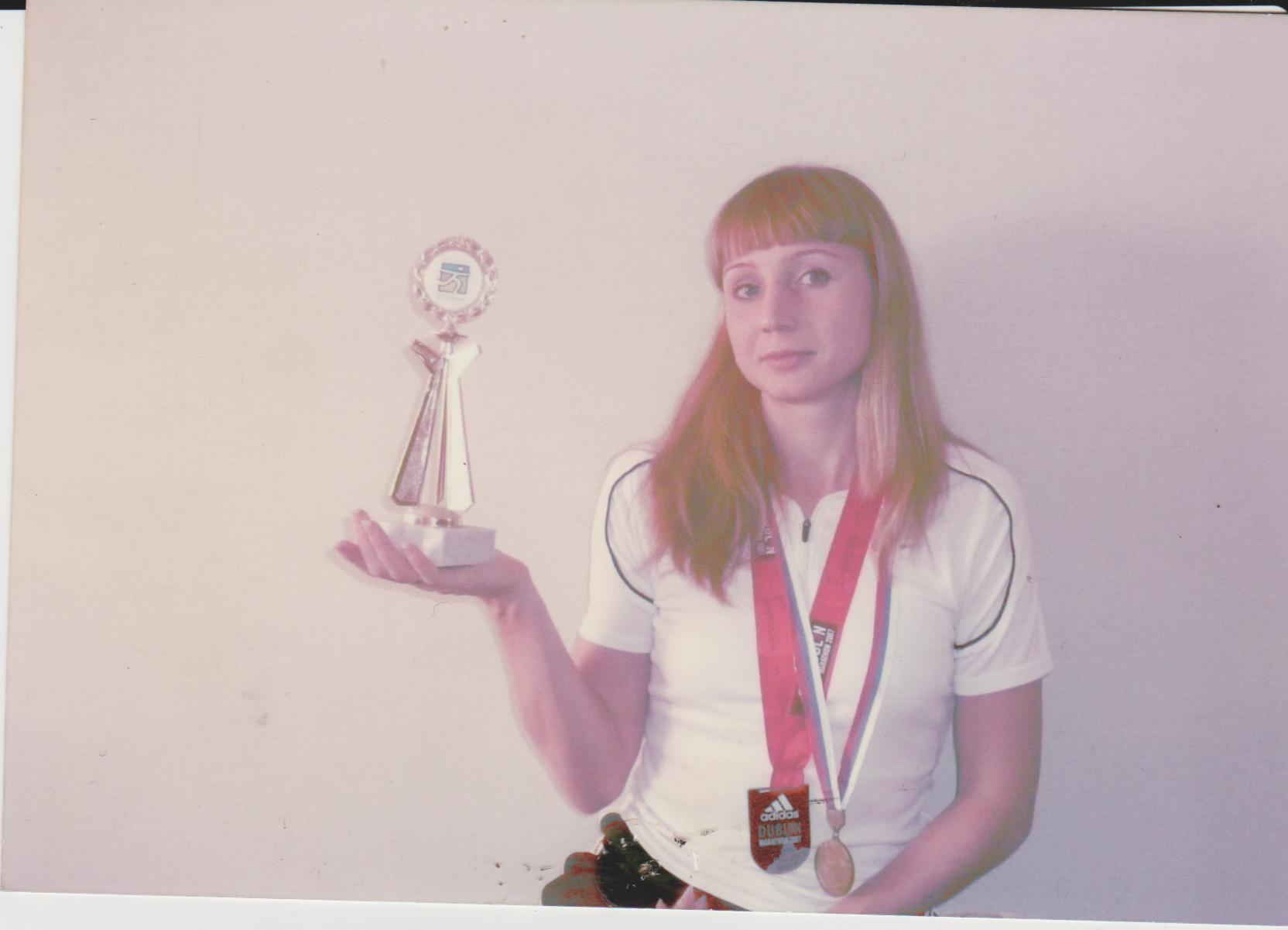 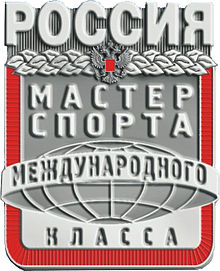 Нина Ударцева на Международном  супермарафоне двух океанов  в Кейптауне (Африка), 56 км. 2015 год
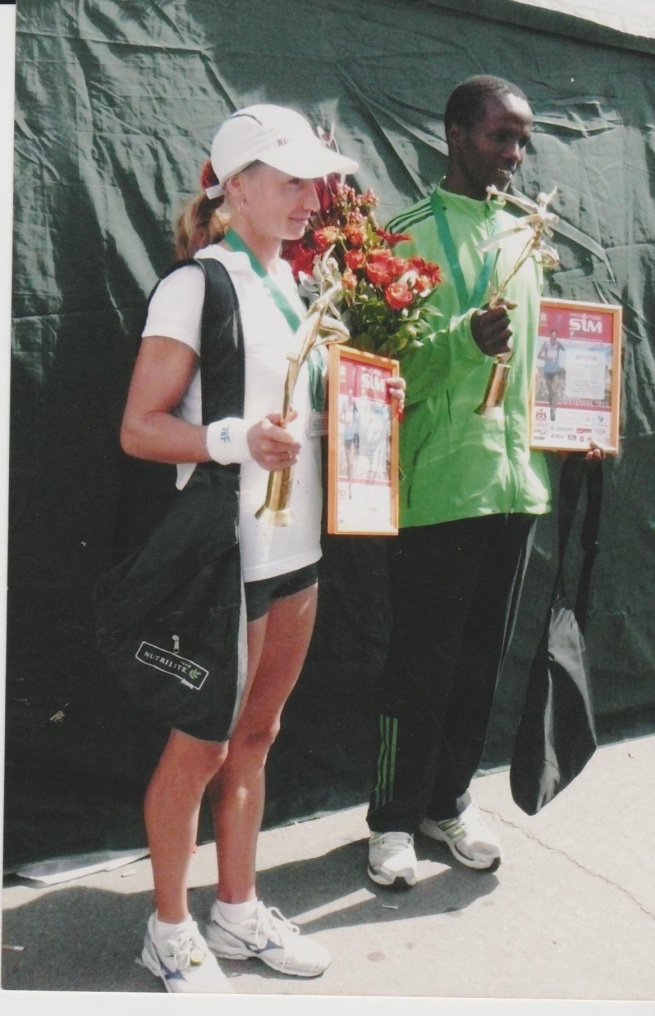 Победитель 2014 г на Международном супермарафоне двух океанов  в Кейптауне (Африка)., второе место там же в 2015 г
Источники:

1. Материалы и архивы музея МБОУ «Падунская СОШ»
2. Материалы из личных семейных  архивов 
3.Воспоминания бывших выпускников, учителей  Падунской средней школы
4. Материалы СМИ и периодических изданий «Эхо»